Compilation  0368-3133
Lecture 3:
Syntax Analysis: Top-Down parsing

Noam Rinetzky
1
Recursive descent parsing
Define a function for every nonterminal
Every function work as follows
Find applicable production rule
Terminal function checks match with next input token
Nonterminal function calls (recursively) other functions
If there are several applicable productions for a nonterminal, use lookahead
2
FIRST sets
FIRST(X) = { t | X * t β} ∪{ℇ | X * ℇ}
FIRST(X) = all terminals that α can appear as first in some derivation for X 
+ ℇ if can be derived from X

Example: 
FIRST( LIT ) = { true, false }
FIRST( ( E OP E ) ) = { ( }
FIRST( not E ) = { not }
3
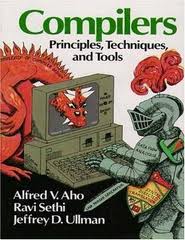 FOLLOW sets
p. 189
What do we do with nullable () productions?
A  B C D   B   C   
Use what comes afterwards to predict the right production
For every production rule A  α 
FOLLOW(A) = set of tokens that can immediately follow A
Can predict the alternative Ak for a non-terminal N when the lookahead token is in the set
FIRST(Ak)  (if Ak is nullable then FOLLOW(N))
4
FOLLOW sets: Constraints
$ ∈ FOLLOW(S)

FIRST(β) – {ℇ} ⊆ FOLLOW(X)
For each A  α X β

FOLLOW(A) ⊆ FOLLOW(X)
For each A  α X β  and ℇ ∈ FIRST(β)
5
Example: FOLLOW sets
E TX 			X+ E | ℇ
T (E) | int Y            Y  * T | ℇ
6
Prediction Table
A  α 

T[A,t] = α    if  t ∈FIRST(α)
T[A,t] = α    if  ℇ ∈ FIRST(α) and t ∈ FOLLOW(A)
t can also be $

T is not well defined  the grammar is not LL(1)
7
LL(k) grammars
A grammar is in the class LL(K) when it can be derived via:
Top-down derivation
Scanning the input from left to right (L)
Producing the leftmost derivation (L)
With lookahead of k tokens (k)
A language is said to be LL(k) when it has an LL(k) grammar
8
LL(1) grammars
A grammar is in the class LL(1) iff
For every two productions A  α and A  β we have
FIRST(α) ∩ FIRST(β) = {}  // including  
If  ∈ FIRST(α) then FIRST(β) ∩ FOLLOW(A) = {}
If  ∈ FIRST(β) then FIRST(α) ∩ FOLLOW(A) = {}
9
Problem: Non LL Grammars
10
Problem 1: productions with common prefix
term  ID | indexed_elem
indexed_elem  ID [ expr ]
The function for indexed_elem will never be tried… 
What happens for input of the form ID[expr]
11
Problem 2: null productions
S  A a b
A  a | 
S() { 
   return  A()   ;  match(token(‘a’))   ;   match(token(‘b’)) 
}
A()  {
   match(token(‘a’))    ||    skip
}
What happens for input “ab”?
What happens if you flip order of alternatives and try “aab”?
12
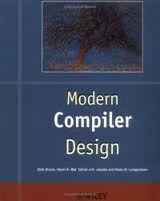 Problem 3: left recursion
p. 127
E  E - term | term
E() { 
   return E()  ;  match(token(‘-’))   ;   term()
   ||
   term()
}
What happens with this procedure?
Recursive descent parsers cannot handle left-recursive grammars
13
What to do?
14
Problem: Non LL Grammars
S  A a b
A  a | 
bool S() { 
   return  A() && match(token(‘a’)) && match(token(‘b’));
}

bool A()  {
  return  match(token(‘a’)) || true;
}
What happens for input “ab”?
What happens if you flip order of alternatives and try “aab”?
15
Problem: Non LL Grammars
S  A a b
A  a | 
FIRST(S) = { a }		FOLLOW(S) = { $ } 
FIRST(A) = { a,  }	FOLLOW(A) = { a }

FIRST/FOLLOW conflict
16
Back to problem 1
term  ID | indexed_elem
indexed_elem  ID [ expr ]
FIRST(term) = { ID }
FIRST(indexed_elem) = { ID }

FIRST/FIRST conflict
17
Solution: left factoring
Rewrite the grammar to be in LL(1)
term  ID | indexed_elem
indexed_elem  ID [ expr ]
term  ID after_ID
After_ID  [ expr ] | 
Intuition: just like factoring x*y + x*z into x*(y+z)
18
Left factoring – another example
S  if E then S else S
     | if E then S 
     | T
S  if E then S S’ 
     | T
S’  else S | 
19
Back to problem 2
S  A a b
A  a | 
FIRST(S) = { a }		FOLLOW(S) = { } 
FIRST(A) = { a ,  }	FOLLOW(A) = { a }

FIRST/FOLLOW conflict
20
Solution: substitution
S  A a b
A  a | 
Substitute A in S
S  a a b | a b
Left factoring
S  a after_A 
after_A  a b | b
21
Back to problem 3
E  E - term | term
Left recursion cannot be handled with a bounded lookahead 

What can we do?
22
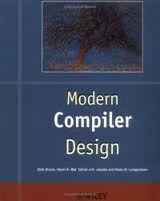 Left recursion removal
p. 130
N  Nα | β
N  βN’ 
N’  αN’ | 
G1
G2
L(G1) = β, βα, βαα, βααα, …
L(G2) = same
Can be done algorithmically.
Problem: grammar becomes mangled beyond recognition
For our 3rd example:
E  E - term | term
E  term TE | term
TE  - term TE | 
23
LL(k) Parsers
Recursive Descent
Manual construction
Uses recursion

Wanted
A parser that can be generated automatically
Does not use recursion
24
Pushdown Automata (PDA)
25
Intuition: PDA
An ε-NFA with the additional power to  manipulate one stack
Top
X
Y
IF
$
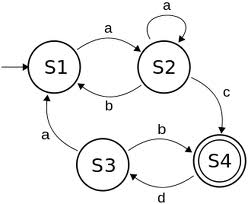 control (ε-NFA)
stack
26
Intuition: PDA
Think of an ε-NFA with the additional power that it can manipulate a stack
PDA moves are determined by:
The current state (of its “ε-NFA”)
The current input symbol (or ε)
The current symbol on top of its stack
27
Intuition: PDA
Current
input
if (oops) then stat:= blah else abort
Top
X
Y
IF
$
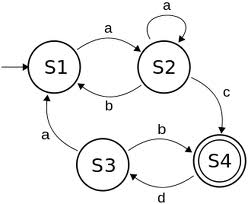 control (ε-NFA)
stack
28
PDA Formalism
PDA = (Q, Σ, Γ, δ, q0, $, F):
Q: finite set of states
Σ: Input symbols alphabet  
Γ: stack symbols alphabet
δ: transition function
q0: start state  
$: start symbol
F: set of final states
Tokens
Non terminals
29
LL(k) parsing via pushdown automata
Pushdown automaton uses
Prediction stack
Input stream
Transition table
nonterminals x tokens -> production alternative
Entry indexed by nonterminal N and token t contains the alternative of N that must be predicated when current input starts with t
30
LL(k) parsing via pushdown automata
Two possible moves
Prediction
When top of stack is nonterminal N, pop N, lookup table[N,t]. If table[N,t] is not empty, push table[N,t] on prediction stack, otherwise – syntax error
Match
When top of prediction stack is a terminal T, must be equal to next input token t. If (t == T), pop T and consume t. If (t ≠ T) syntax error
Parsing terminates when prediction stack is empty
If input is empty at that point, success. Otherwise, syntax error
31
Example transition table
(1) E → LIT
(2) E → ( E OP E ) 
(3) E → not E
(4) LIT → true
(5) LIT → false
(6) OP → and
(7) OP → or
(8) OP → xor
Which rule should be used
Input tokens
Nonterminals
32
Model of non-recursivepredictive parser
Predictive Parsing program
Stack
Output
Parsing Table
33
Running parser example
aacbb$
A  aAb | c
34
Erorrs
35
Handling Syntax Errors
Report and locate the error
Diagnose the error
Correct the error
Recover from the error in order to discover more errors
without reporting too many “strange” errors
36
Error Diagnosis
Line number 
may be far from the actual error
The current token
The expected tokens
Parser configuration
37
Error Recovery
Becomes less important in interactive environments
Example heuristics:
Search for a semi-column and ignore the statement
Try to “replace” tokens for common errors
Refrain from reporting 3 subsequent errors
Globally optimal solutions 
For every input w, find a valid program w’  with a “minimal-distance” from w
38
Illegal input example
abcbb$
A  aAb | c
39
Error handling in LL parsers
c$
S  a c | b S
Now what?
Predict b S anyway “missing token b inserted in line XXX”
40
Error handling in LL parsers
c$
S  a c | b S
Result: infinite loop
41
Error handling and recovery
x = a * (p+q * ( -b * (r-s);
Where should we report the error?

The valid prefix property
42
The Valid Prefix Property
For every prefix tokens
t1, t2, …, ti that the parser identifies as legal: 
there exists tokens ti+1, ti+2, …, tn such that t1, t2, …, tn is a syntactically valid program

If every token is considered as single character:
For every prefix word u that the parser identifies as legal there exists w such that u.w is a valid program
43
The Valid Prefix Property
For every prefix tokens
t1, t2, …, ti that the parser identifies as legal: 
there exists tokens ti+1, ti+2, …, tn such that t1, t2, …, tn is a syntactically valid program

If every token is considered as single character:
For every prefix word u that the parser identifies as legal there exists w such that u.w is a valid program
44
Recovery is tricky
Heuristics for dropping tokens, skipping to semicolon, etc.
45
Building the Parse Tree
46
Adding semantic actions
Can add an action to perform on each production rule
Can build the parse tree
Every function returns an object of type Node
Every Node maintains a list of children
Function calls can add new children
47
Building the parse tree
Node E() {
  result = new Node(); 
  result.name = “E”;
  if (current  {TRUE, FALSE}) // E  LIT
    result.addChild(LIT());
  else if (current == LPAREN)  // E  ( E OP E )
    result.addChild(match(LPAREN));
    result.addChild(E());
    result.addChild(OP()); 
    result.addChild(E());
    result.addChild(match(RPAREN));
  else if (current == NOT)	    // E  not E
    result.addChild(match(NOT));
    result.addChild(E());
  else error;
    return result;
}
48
Parser for Fully Parenthesized Expers
static int Parse_Expression(Expression **expr_p) {
  Expression *expr = *expr_p = new_expression() ;
  /* try to parse a digit */ 
  if (Token.class == DIGIT) {
         expr->type=‘D’;  expr->value=Token.repr –’0’;      
         get_next_token();
         return 1;       }
/* try parse parenthesized expression */
if (Token.class == ‘(‘) {
      expr->type=‘P’;   get_next_token();
      if (!Parse_Expression(&expr->left))  Error(“missing expression”);
      if (!Parse_Operator(&expr->oper))  Error(“missing operator”);
      if (Token.class != ‘)’) Error(“missing )”); 
      get_next_token();
      return 1; }
return 0;   
}
49